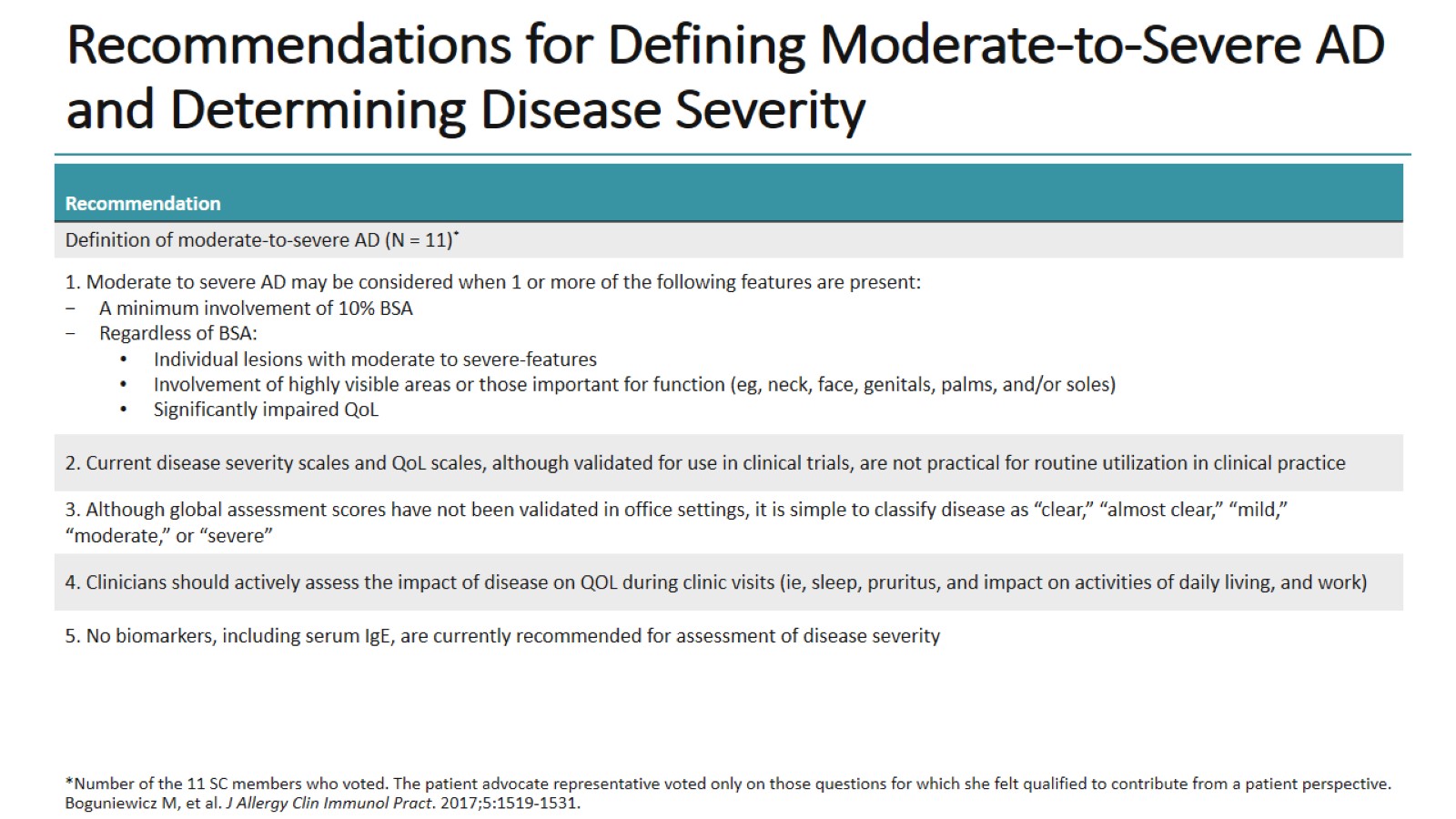 Recommendations for Defining Moderate-to-Severe AD and Determining Disease Severity
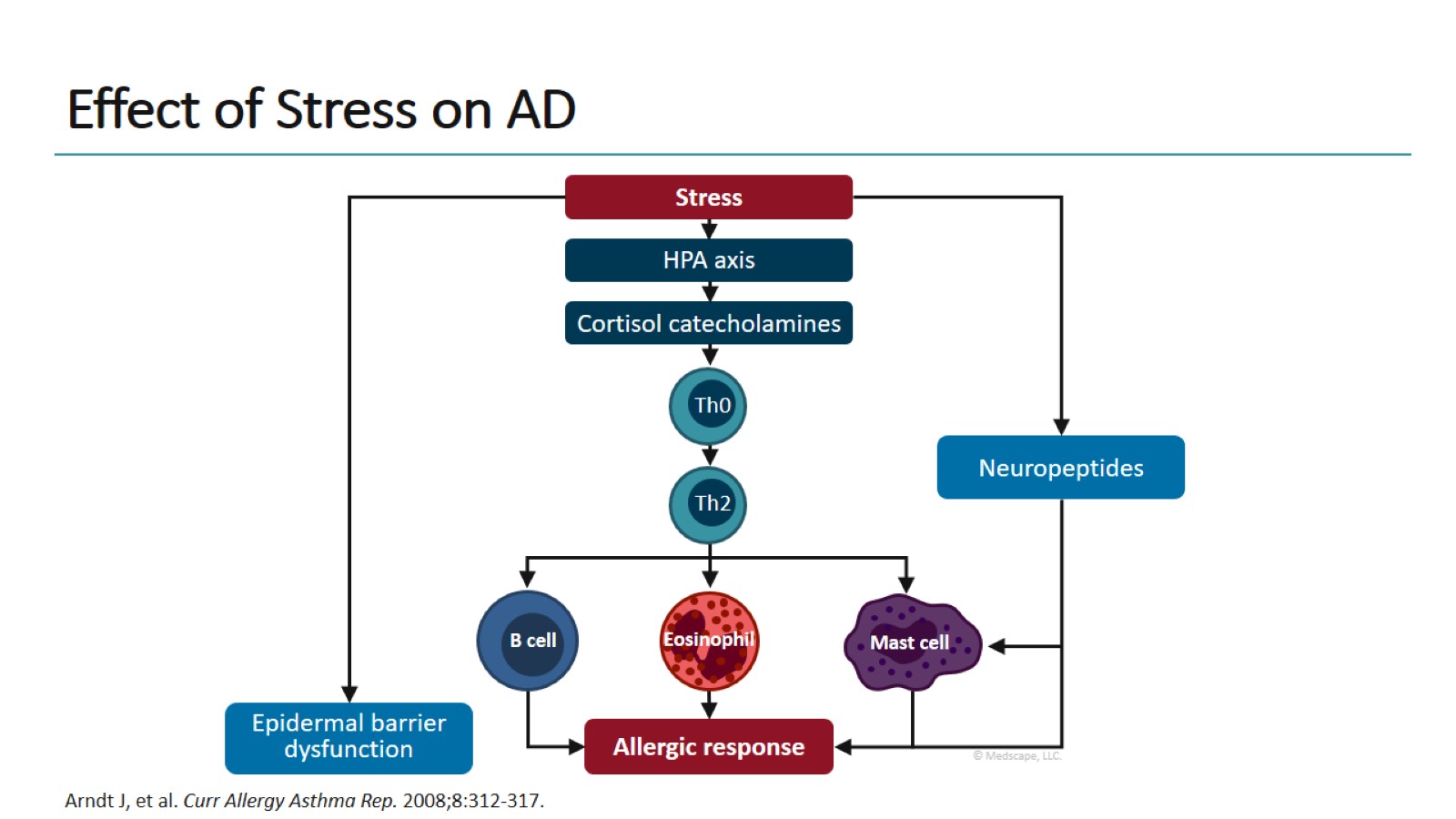 Effect of Stress on AD
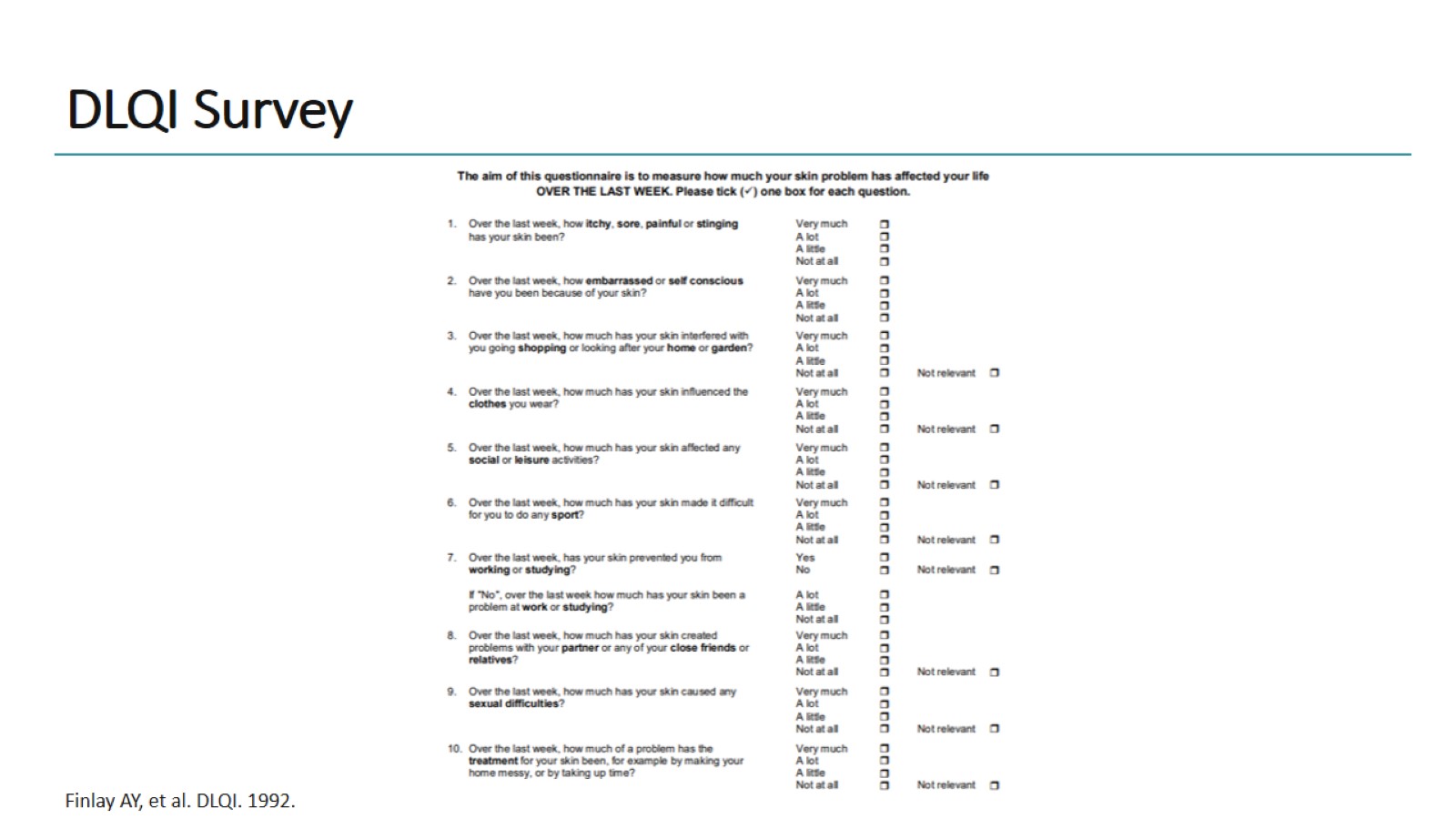 DLQI Survey
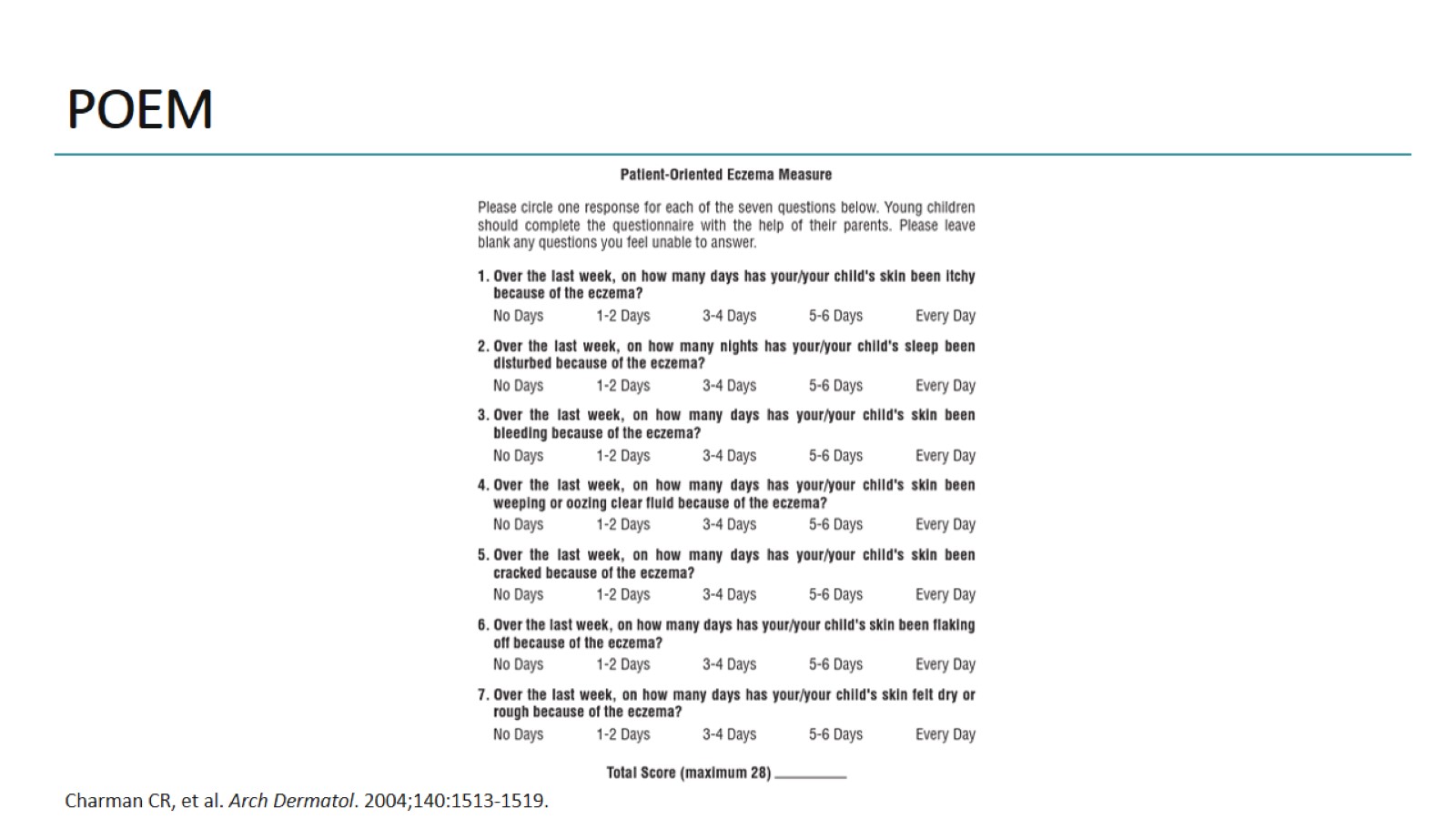 POEM
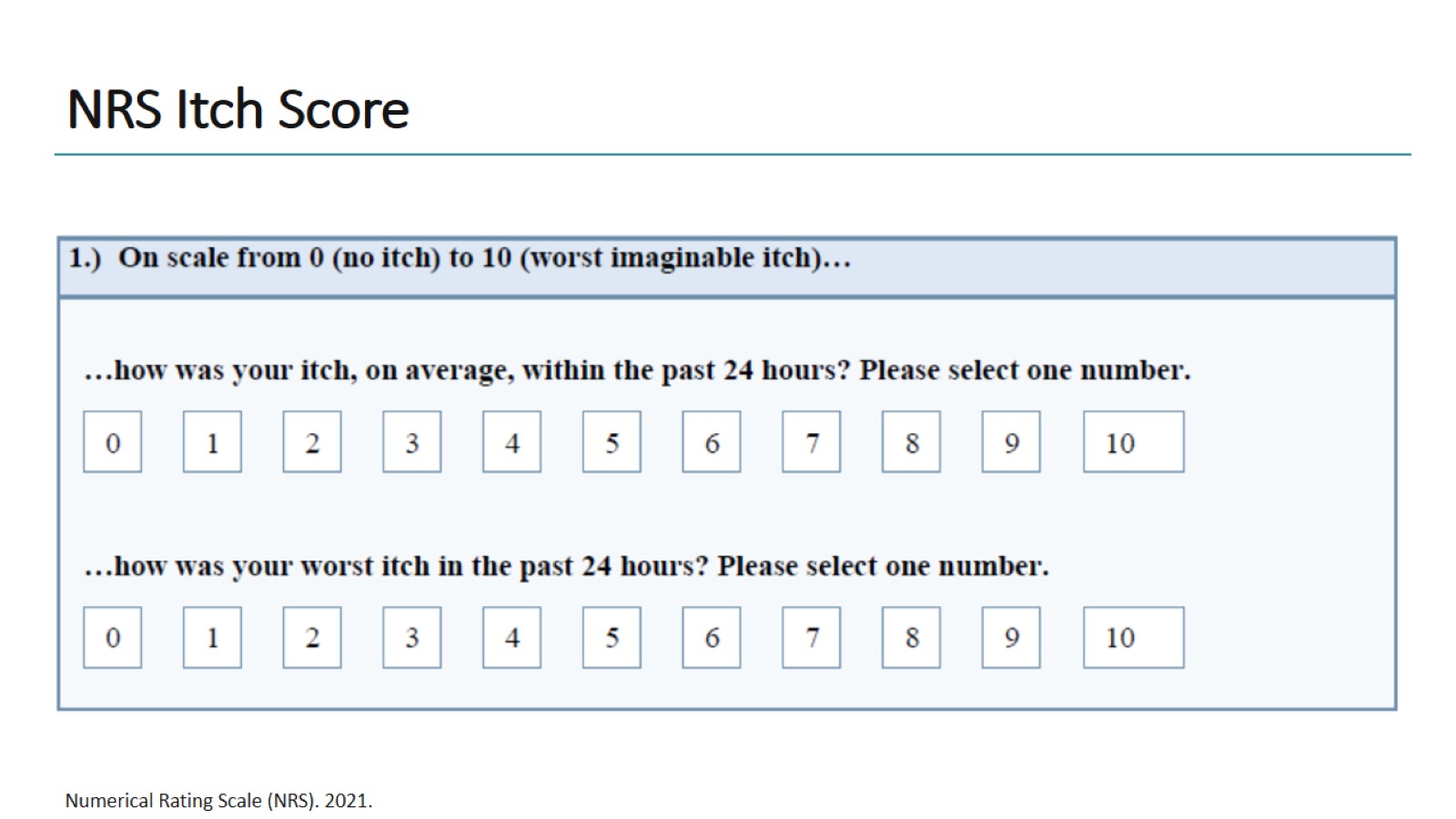 NRS Itch Score
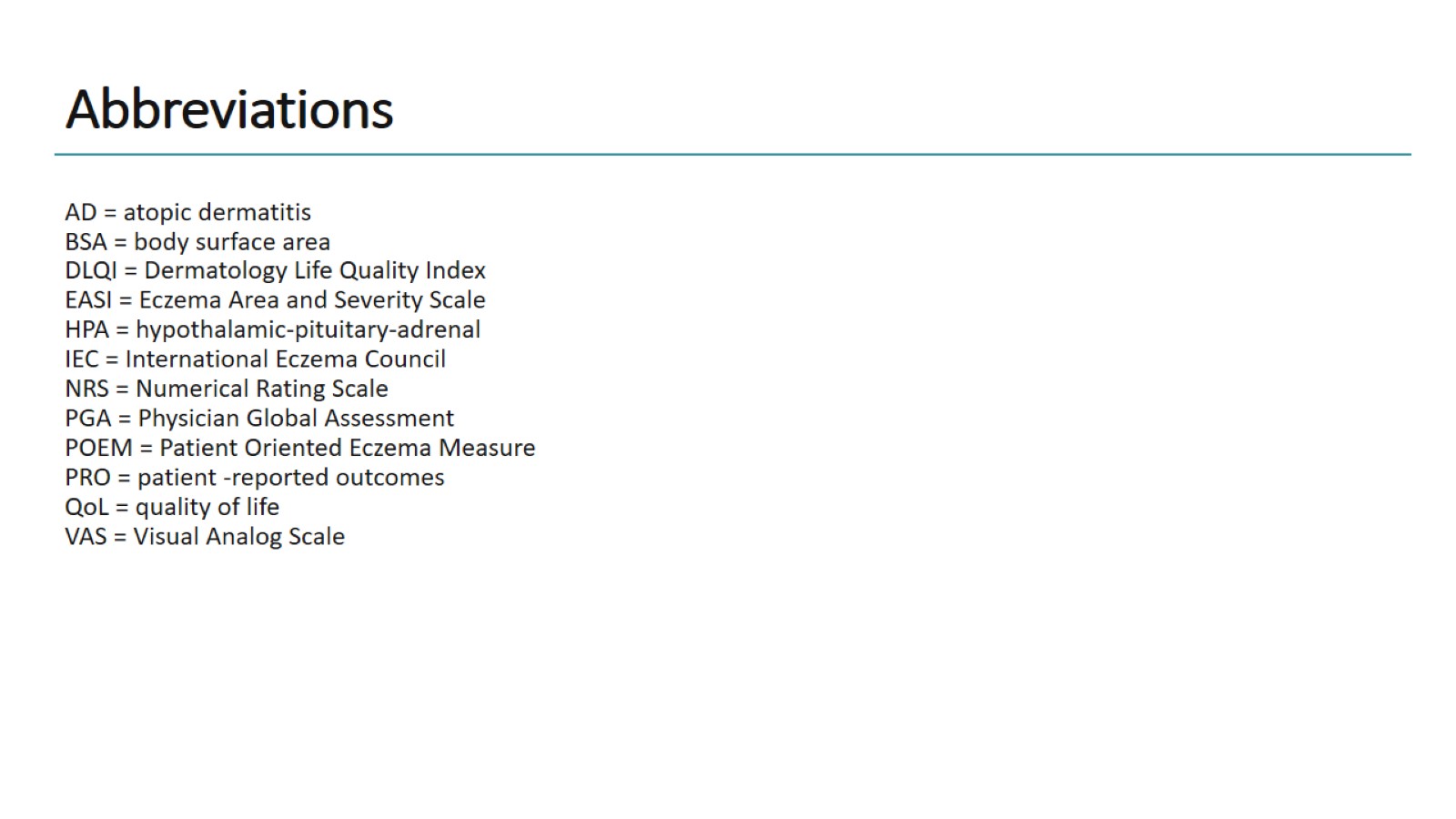 Abbreviations